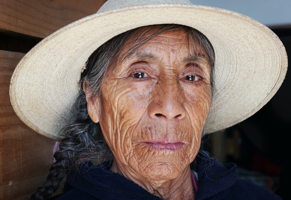 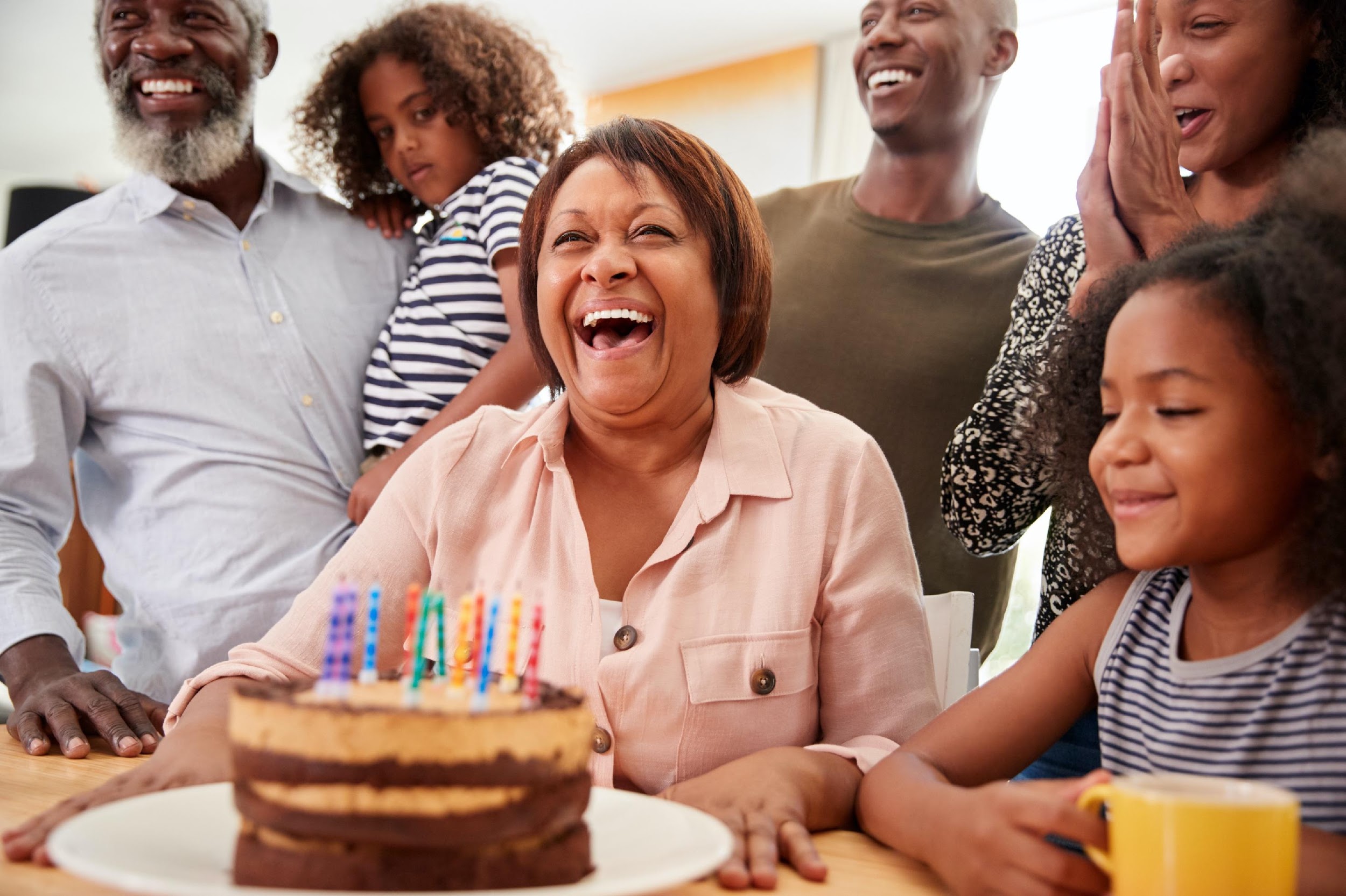 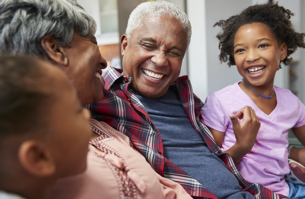 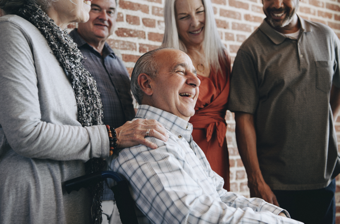 Executive Office of Elder Affairs
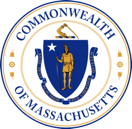 RESPECT  INDEPENDENCE  INCLUSION
The EOEA Home Care Program
MCLE Training
April 30, 2024
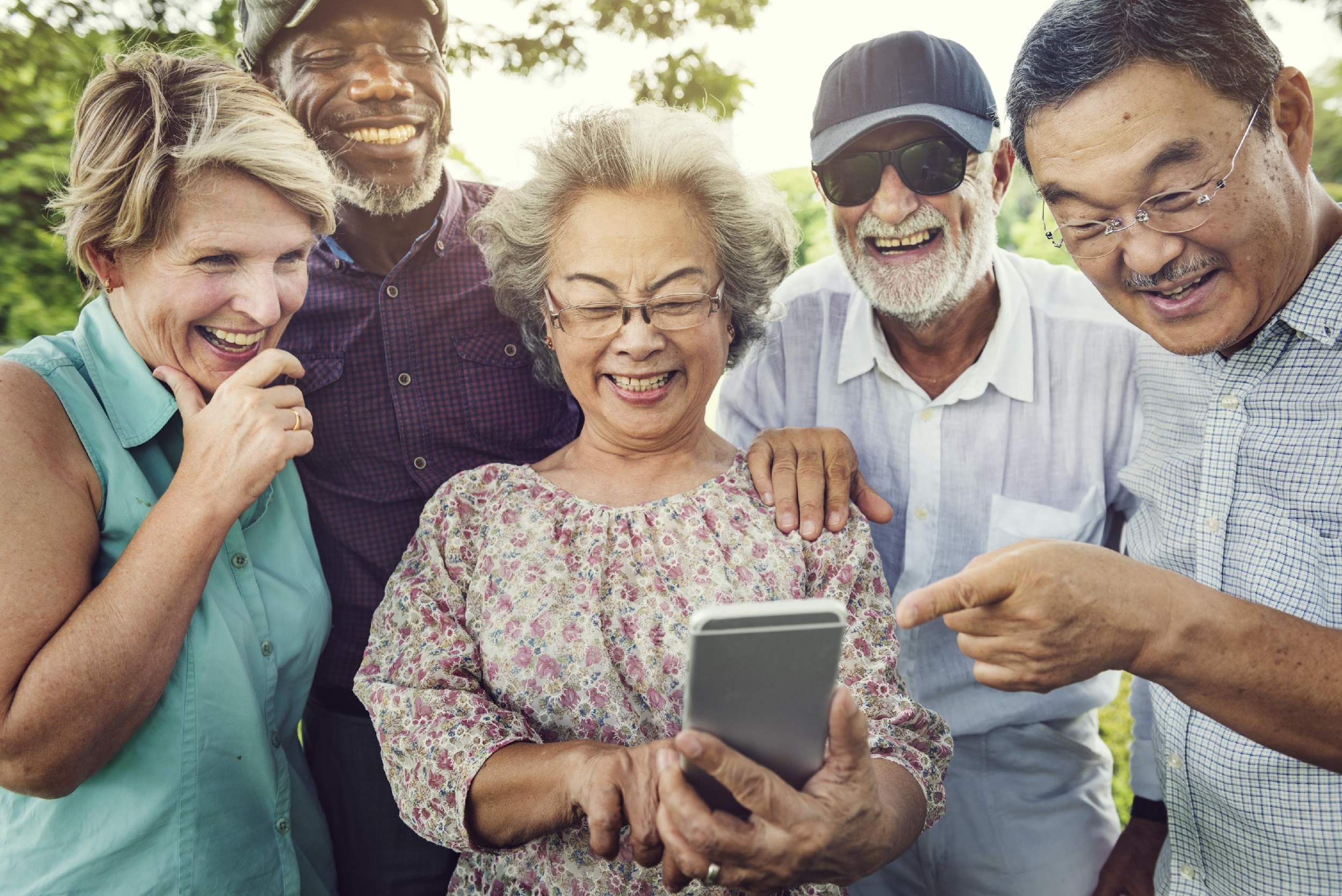 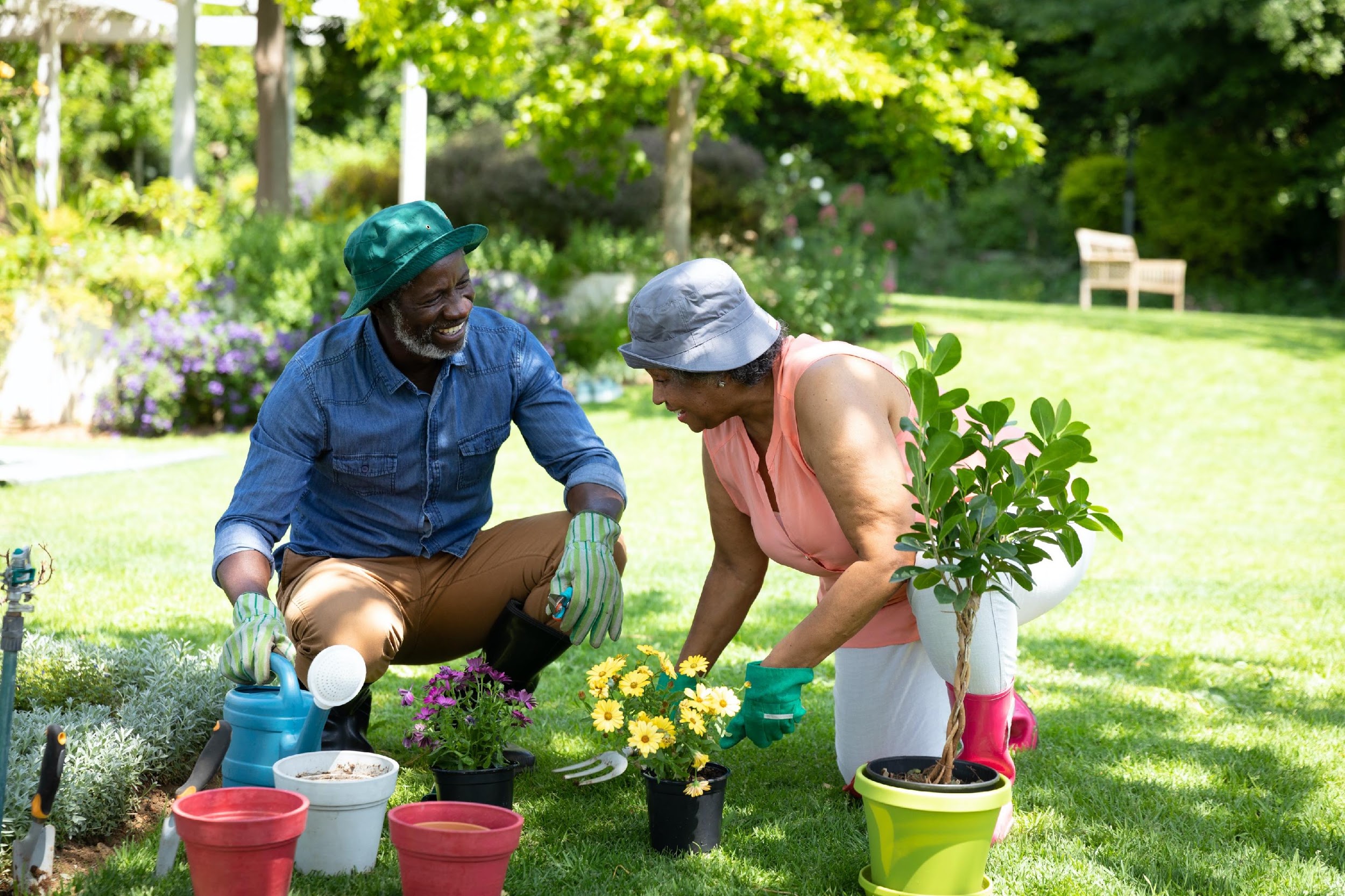 Executive Office of Elder Affairs Mission
Mission
The Executive Office of Elder Affairs promotes the independence, empowerment, and well-being of older adults, individuals with disabilities, and their caregivers.
Vision
Older adults and individuals with disabilities will have access to the resources they need to live well and thrive in every community in the Commonwealth.
Values
We value growing older
We value choice, including the choice to live in the community
We value the contributions that older adults and individuals with disabilities make to society
We value a person-centered approach that promotes dignity and takes into account cultural identities
We value collaboration with our partners, advocates, and other stakeholders
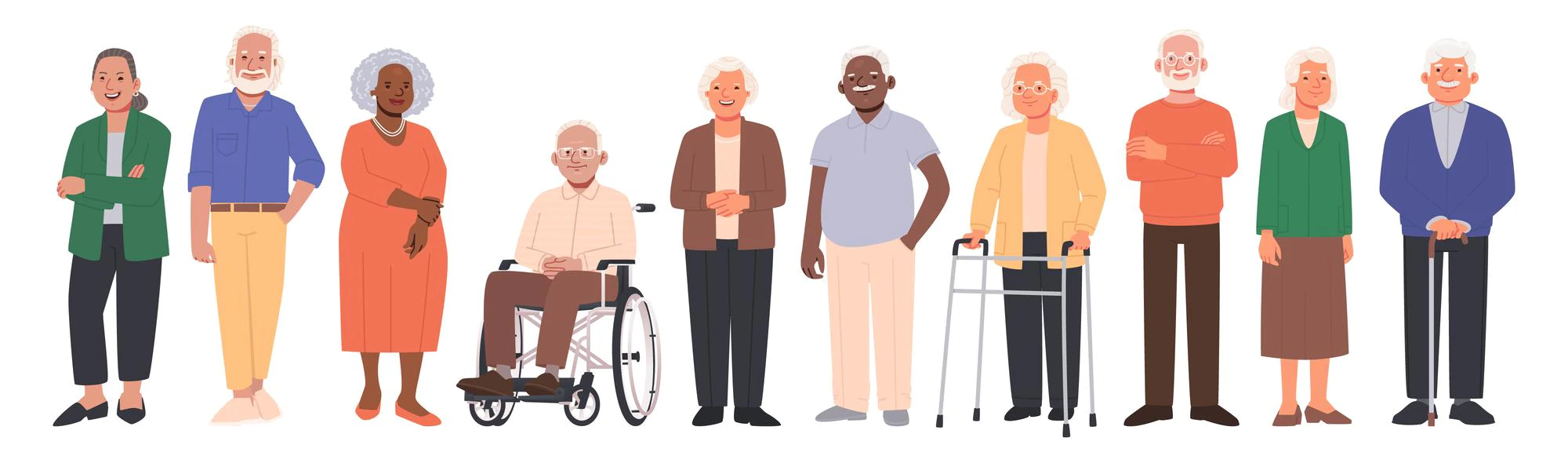 2
*For presentation only. Not for distribution.
Agenda
What is an Aging Services Access Point (ASAP)?
Home Care Eligibility & Services
The Role of the ASAP RN
Frail Elder Waiver (FEW) Overview
Self-Directed Service Delivery and Additional Program Options
How Do I Make a Referral to an ASAP for services? 
Questions
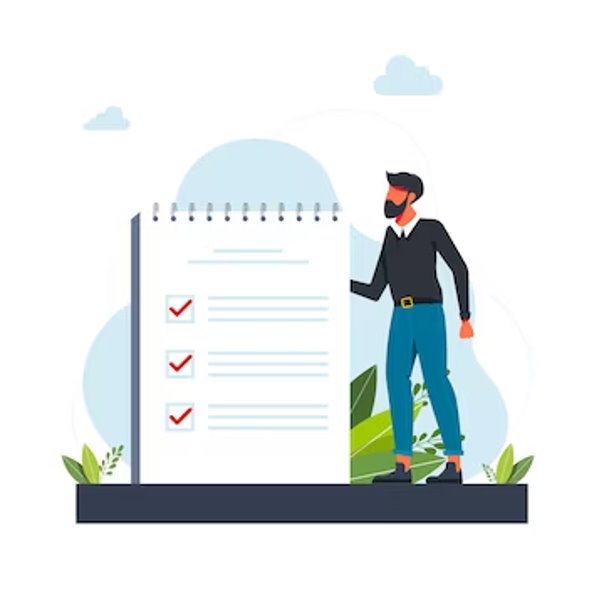 *For presentation only. Not for distribution.
3
What is an Aging Services Access Point (ASAP)?
4
*For presentation only. Not for distribution.
ASAP Functions
An ASAP is a regional agency that contracts with the Executive Office of Elder Affairs (EOEA) and provides programs and services to older adults and individuals with disabilities

There are 24 ASAPs in Massachusetts that are designated by EOEA ensuring coverage across the commonwealth. ASAPs are defined in Massachusetts Law M.G.L. 19A
5
*For presentation only. Not for distribution.
ASAP Map
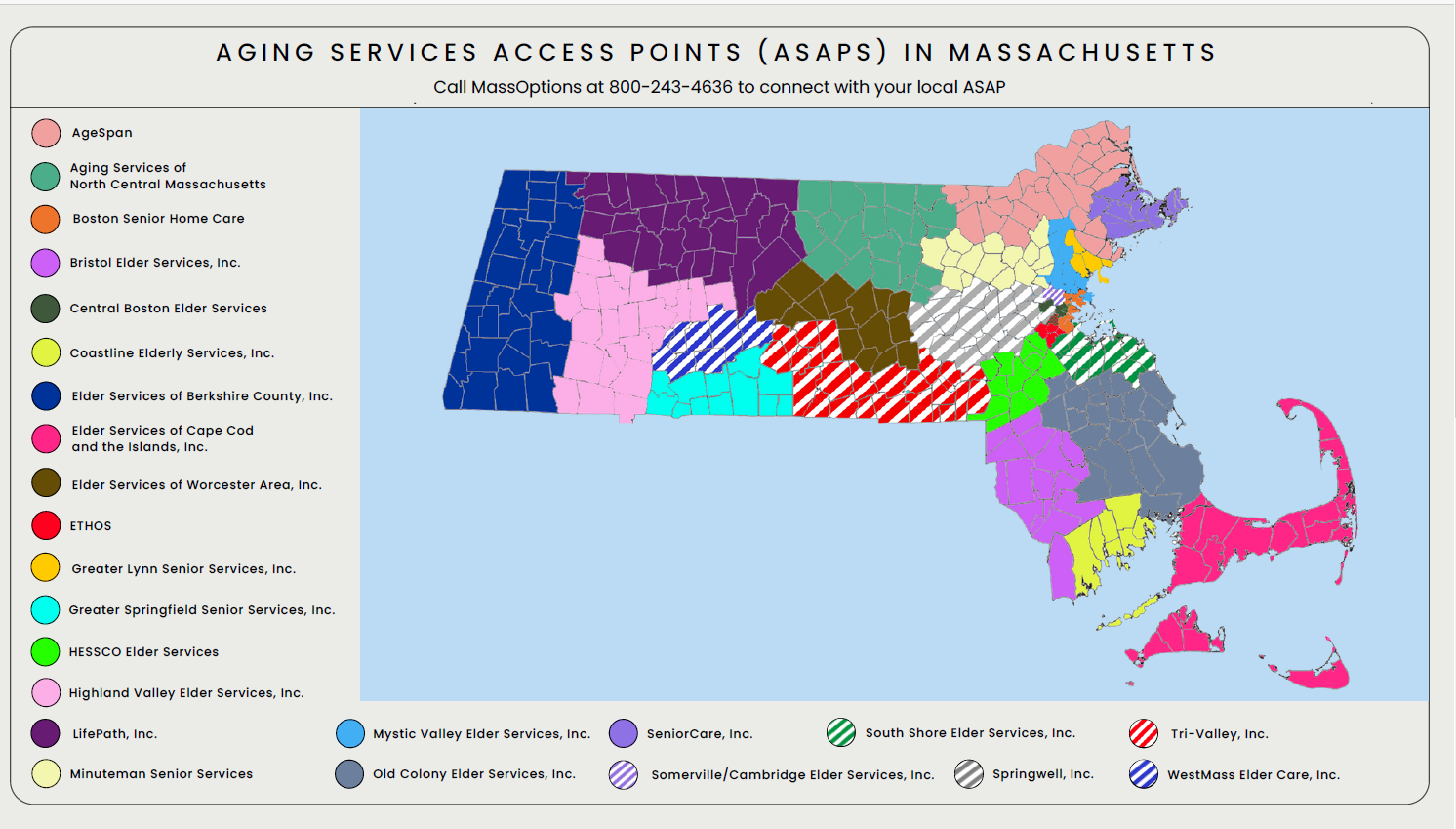 https://www.mass.gov/location-details/aging-services-access-points-asaps-in-massachusetts
6
*For presentation only. Not for distribution.
Aging Services Access Points (ASAPs)
Home Care Program Functions
Care Management 
Eligibility & Assessment
Enrollment
Advocacy & Education
Care & Support Coordination 
Authorization & purchase of Home Care services
Coordination of comprehensive community care
Management of procured provider network
Provider vetting and monitoring
Negotiation of rates and services
Other ASAP Functions
Clinical Assessment & Eligibility for Medicaid-funded institutional & community-based care
Nutrition (home-delivered meals)
Information & Referral 
Community Transitions Liaison Program (CTLP)
Options Counseling 
Adult Protective Services (APS)Family Caregiver Support Program (FCSP)
7
*For presentation only. Not for distribution.
Home Care Eligibility & Services
8
*For presentation only. Not for distribution.
EOEA Home Care Program
The Home Care Program provides care management and in-home support services to help older adults, people with disabilities, and people with Alzheimer’s Disease or related dementia successfully age in place within Massachusetts. Services are available based on assessed needs.
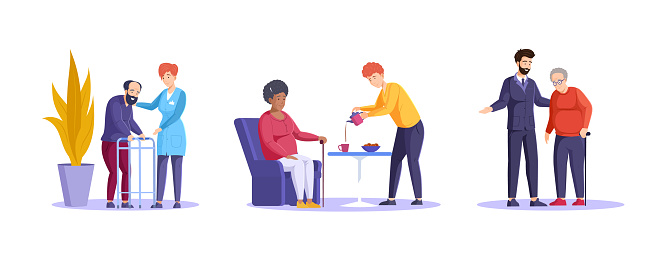 9
*For presentation only. Not for distribution.
Age & Residence Eligibility
*A referral can be made, and an intake can be conducted for the Home Care Program for applicants transitioning to the community prior to leaving a facility
10
*For presentation only. Not for distribution.
Function & Need Eligibility
Functional Impairment Level (FIL): 
Require assistance with at least One Activity of Daily Living (ADL) 
OR
6 or more Instrumental Activity of Daily Living (IADL) impairments 
AND
Intervention that Home Care will provide to meet this need at the time of enrollment  - a critical unmet need (any ADL, meal preparation, food shopping, home health services, medication management, Respite, transportation for medical treatments)*
11
*This is for initial eligibility only
*For presentation only. Not for distribution.
Cost Share
Any Income 
A co-pay can only be assessed after a financial assessment has been completed 
Cost share contribution based on Income & MassHealth: 
Annually adjusted based on cost of living adjustment (COLA)
Exceptions to income: some VA benefits, pooled trust, etc.
12
*For presentation only. Not for distribution.
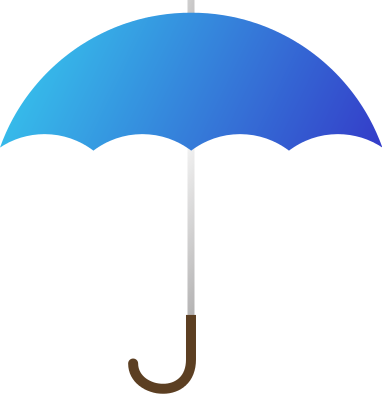 The Home Care Program
Home Care Basic/Non-Waiver
Home Care Basic/Waiver*
Home Care / Percent Based
Community Choices*
Enhanced Community Options
* Frail Elder Waiver Program, MassHealth Standard (Expanded Income Eligibility – 300% SSI FBR)
*For presentation only. Not for distribution.
Home Care Services
14
Home Care Services | Mass.gov
*For presentation only. Not for distribution.
Home Care Programs
Individual Care Plans are developed and implemented based on a consumer’s unique and specific needs
Home Care Basic-Non-Waiver
&
Home Care / Percent Based
Enhanced Community Options (ECOP)
HCBS Frail Elder Waiver (FEW)
MassHealth Only
Nursing Facility Level Of Care Needs: 2 Types of Programs based on Formal Support Needs
Home Care Basic-Waiver
Example Care Plan:
Home Delivered Meals 5 meals/week
Homemaking/Personal Care 3 hours/week
Informal Supports
Lower Formal Support Need
CHOICES
Informal Support
Higher Formal Support Need
Services to meet needs
Up to 24/7 care
Basic level of care needs
Example Care Plan #1:
Home Delivered Meals 5 meals/week
Homemaking/Personal Care 2-3 hours/week
Example Care Plan #2:
Home Delivered Meals 3 meals/week
PERS Monthly
Homemaking 1.5 hours/week
Nursing Facility Level Of Care Needs
Example Care Plan #1:
Home Delivered Meals 5 meals/week
PERS Monthly 
Homemaking/Personal Care 2-3 hours/week
Example Care Plan #2:
Adult Day Health 1 day/week
Homemaking 1.5 hours/week
PERS Monthly
Sample Care Plans Based on Program above
15
*For presentation only. Not for distribution.
Benefits of Home Care
16
*For presentation only. Not for distribution.
Care Planning & Care Management
Initial Assessment
Initial on-site assessment (OSA) to determine consumer eligibility
Functional Needs Assessment and identification of supports in place
Initial Service Plan developed with consumer to address identified unmet needs
Visit schedule of an OSA at least every six months
Reassessment of Functional Needs 
Ongoing review of care plan/service plan and consumer satisfaction
Ongoing Assessment
Annual re-determination of home care program eligibility
Review of care plan/service plan and consumer satisfaction
Annual re-determination of personal care needs, as well as clinical eligibility for waiver and ECOP by ASAP RN
Annual Assessment
17
*For presentation only. Not for distribution.
The Role of the ASAP RN
*For presentation only. Not for distribution.
18
Clinical Assessment & Eligibility (CAE)
MassHealth Screenings:
Adult Day Health
Group Adult Foster Care
Eligibility screens completed by Coastline Elderly Services only
Frail Elder Waiver Clinical Eligibility 
Nursing Facility Clinical Eligibility
Pre-Admission Screenings
Post-Admission Screenings
State Home Care Screenings:
ECOP Clinical Eligibility
Personal Care Determinations (PC, SHCA, HHA)
19
*For presentation only. Not for distribution.
Frail Elder Waiver  (FEW)
20
*For presentation only. Not for distribution.
HCBS/Frail Elder Waiver Eligibility
21
*For presentation only. Not for distribution.
FEW Options
Higher income threshold for MassHealth eligibility allowing consumers who need a nursing facility level to care to access MassHealth
Access to MassHealth State Plan Benefits
Option to enroll in a Senior Care Options (SCO) Plan 
Applicant's single/individual income and assets is reviewed for eligibility
Spouse's assets are considered
Home Care Basic-Waiver
For older adults with involved supports (Informal & Formal)
Receiving some formal supports through home care 
Consumer accessing state plan services (such as ADH, PCA)
Support through Home Care may be supplementing state plan services
Choices
Minimum care plan cost 1.75x Basic POS Rate
For older adults needing significant formal supports through home care
Up to 24/7 Care
Informal supports
Consumer accessing state plan services (such as ADH, PCA)
22
*For presentation only. Not for distribution.
Application Process: Financial Eligibility
MassHealth is the only entity that can determine Financial Eligibility 

Financial Eligibility for waiver includes an asset test
Consumers under age 65 with MH Standard will need SACA
Consumers under age 65 must be formally disabled
Consumers over age 65 must complete SACA
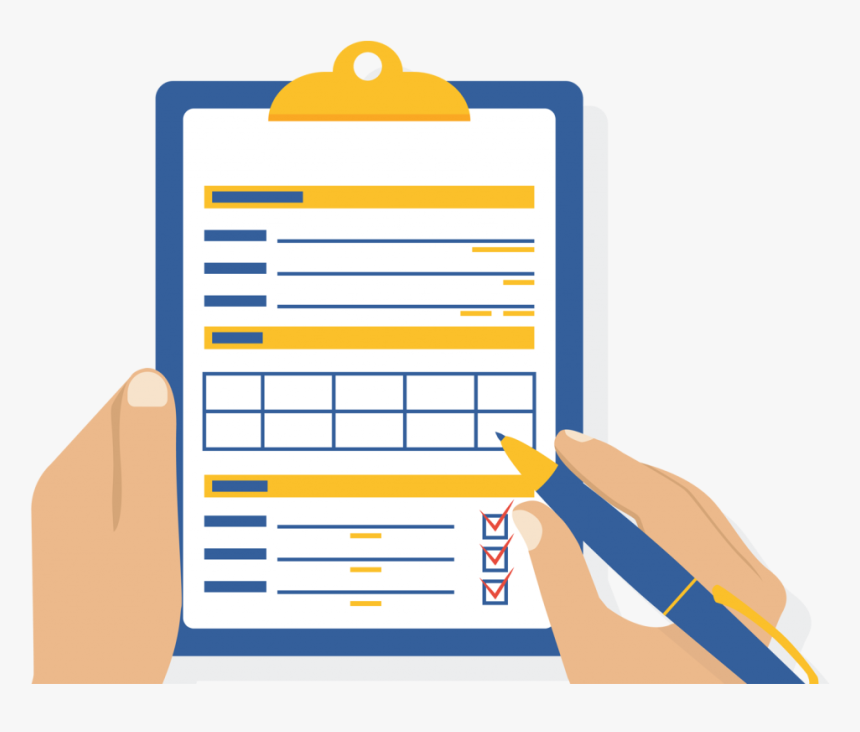 23
*For presentation only. Not for distribution.
Application Process: Clinical Eligibility
ASAPs conduct all Initial FEW Clinical Screenings and any annual redeterminations for ASAP Home Care enrolled consumers
Individuals who are eligible for FEW and enroll in a Senior Care Options (SCO) Plan
SCO RNs will complete the annual redetermination for SCO enrolled FEW members
ASAPs have a process for review of clinical denials of FEW clinical eligibility
Recommend internal Nursing Quality Review for all Denials
Denials are appealable
Must be linked to MassHealth NF regulations 130 CMR 456.409
24
*For presentation only. Not for distribution.
Maintaining Waiver Eligibility
Consumers are visited & assessed a minimum of 2x/year for an in-home assessment 
Consumers must have one waiver service scheduled  monthly in order to maintain waiver status
Waiver clinical eligibility is re-determined every year to ensure consumer remains Nursing Facility eligible
MassHealth will collect updated income & asset information annually
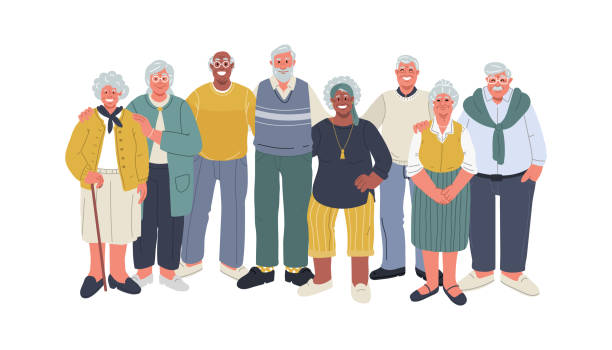 25
*For presentation only. Not for distribution.
Self-Directed Service Delivery Options
26
*For presentation only. Not for distribution.
Self-Directed Service Delivery Options
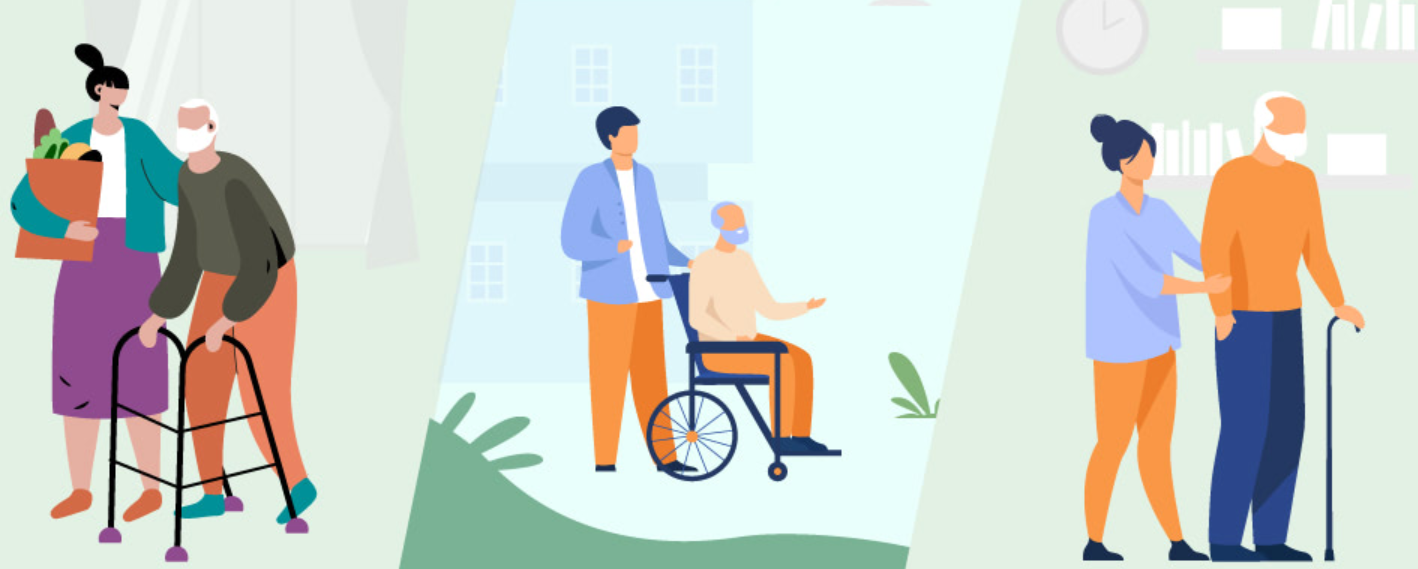 27
*For presentation only. Not for distribution.
Self-Directed Service Delivery Options
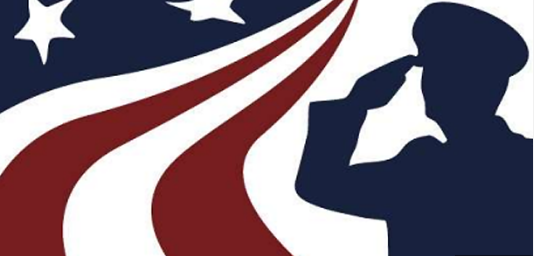 28
*For presentation only. Not for distribution.
Additional Program Options
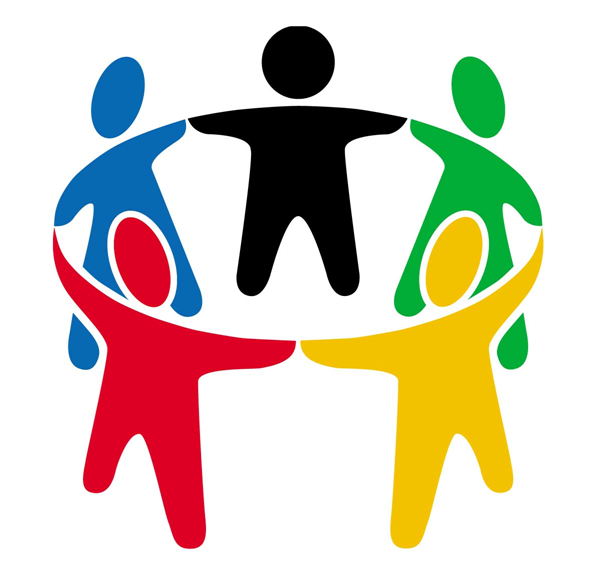 29
*For presentation only. Not for distribution.
Community Transition Liaison Program (CTLP)
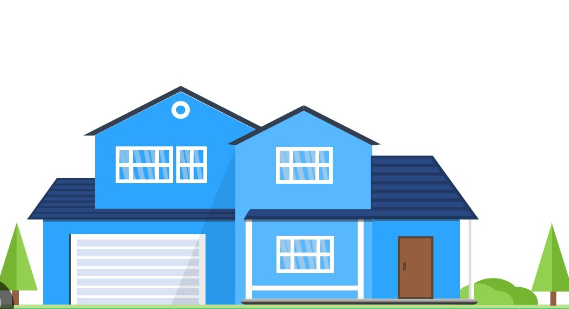 Program Description:

The Community Transition Liaison Program (CTLP) supports nursing facility residents in transitioning to the community. CTLP supports any resident (age 22+) of a nursing facility (regardless of insurance) who is interested in receiving support & assistance to transition to the community. 

The CTLP Team Weekly:
30
*For presentation only. Not for distribution.
Hospital to Home Program
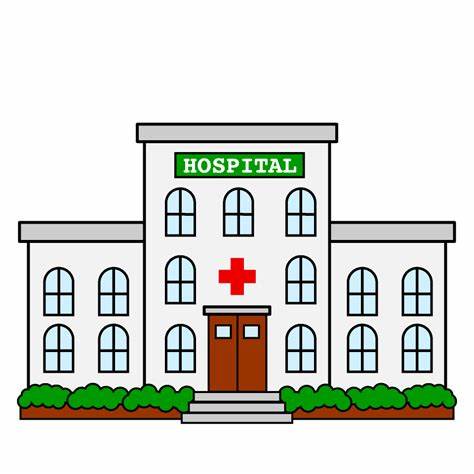 Program Description:
The focus of the Hospital to Home Partnership Program (HHPP) grant is to build partnerships between Acute Care Hospitals (Hospitals) and ASAPs and to strengthen communication and coordination with community providers to promote skilled nursing facility diversions, and to improve hospital discharge rates from Hospitals directly to home and community-based settings.
31
*For presentation only. Not for distribution.
Title III Meals
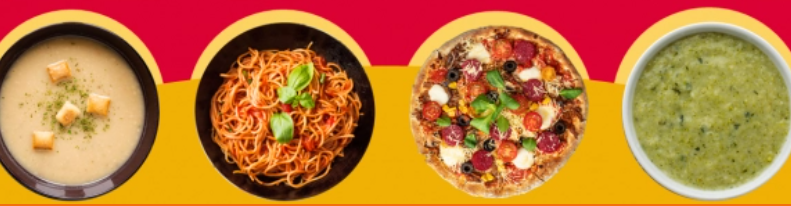 The Senior Nutrition Program provides nutritious meals to older adults who are unable to leave their homes due to illness, disability or frailty through the Home Delivered Meals Program. 
Supper & weekend meals are also available in some areas
Nutrition assessments & nutrition counseling provided to older adults at nutritional risk
Who Qualifies?
People aged 60 or older if they:








No income eligibility review required
32
*For presentation only. Not for distribution.
Family Caregiver Support Program (FCGS)
33
*For presentation only. Not for distribution.
Caregiver Specialist
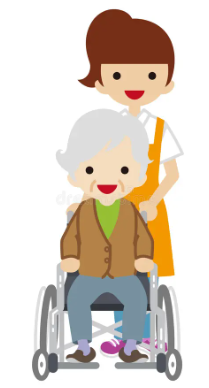 34
*For presentation only. Not for distribution.
Who is a Caregiver in the FCGS Program?
A family or informal caregiver who is:
caring for an individual aged 60 or older, or someone with Alzheimer’s
a grandparent aged 55 or older caring for a child age 18 or younger
over the age of 55 caring for a disabled individual between the ages of 18-59; can be the parent

Contact the Massachusetts Family Caregiver Support Program: Local ASAP 1-800-243-4636 or www.mass.gov/caregiver
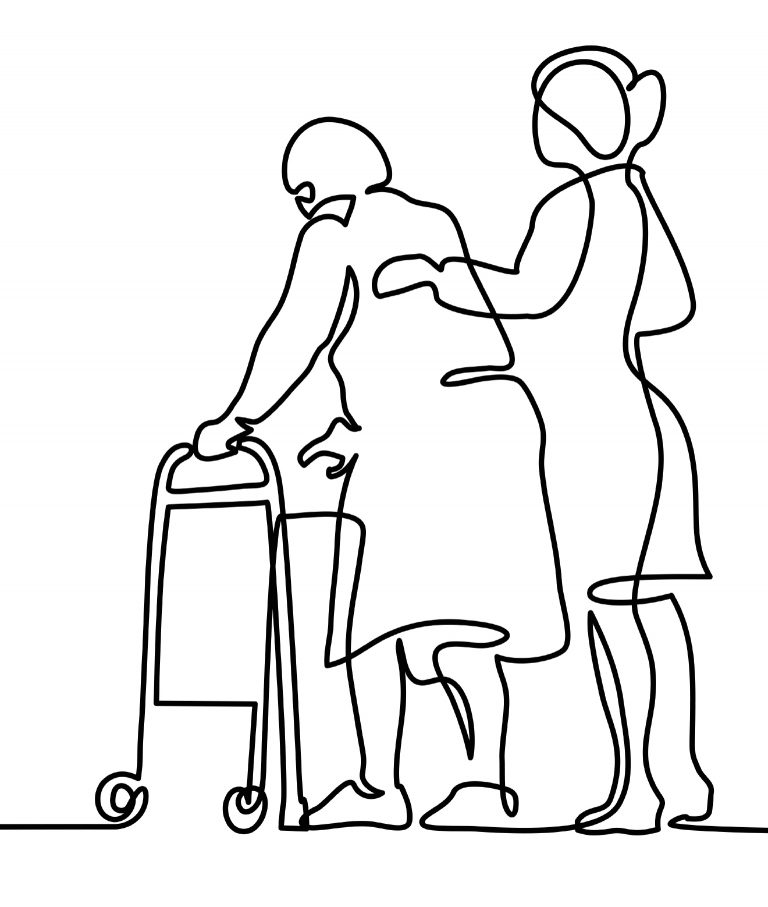 35
*For presentation only. Not for distribution.
Other EOEA Programs
36
*For presentation only. Not for distribution.
How Do I Make a Referral to an ASAP for services?
37
*For presentation only. Not for distribution.
How Can Information and Referral Help?
All information and consultations provided by Information and Referral staff are FREE!
38
*For presentation only. Not for distribution.
Helpful Information to Have When Referring to Home Care
39
39
*For presentation only. Not for distribution.
MassOptions (800) 243-4636
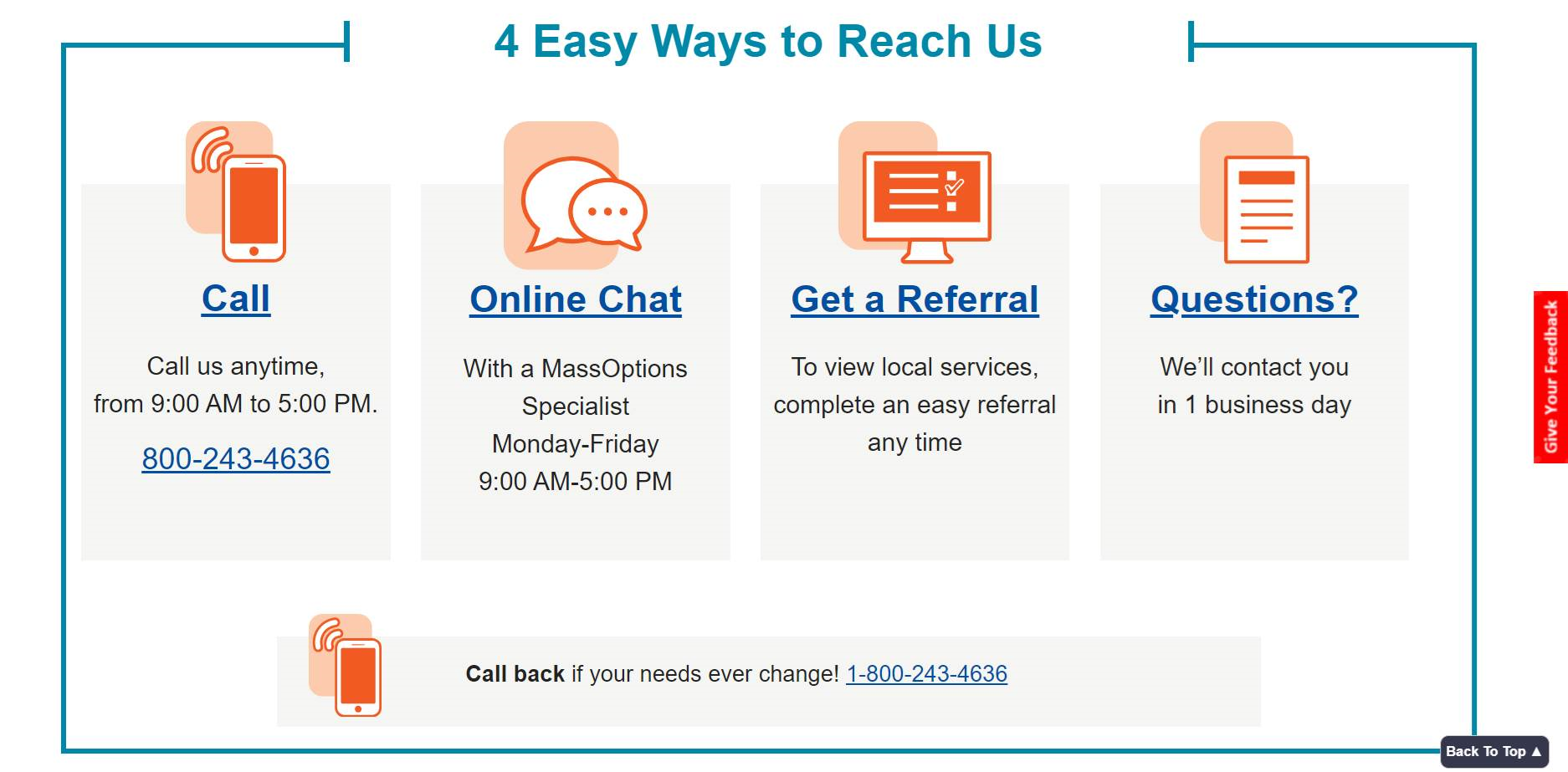 www.MassOptions.org
40
*For presentation only. Not for distribution.
Find the Aging Services Access Point (ASAP) covering your area
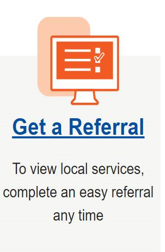 Click on “Get a Referral”
Choose “Aging Service Access Point (ASAP)”
Choose your town or city from the drop-down list.
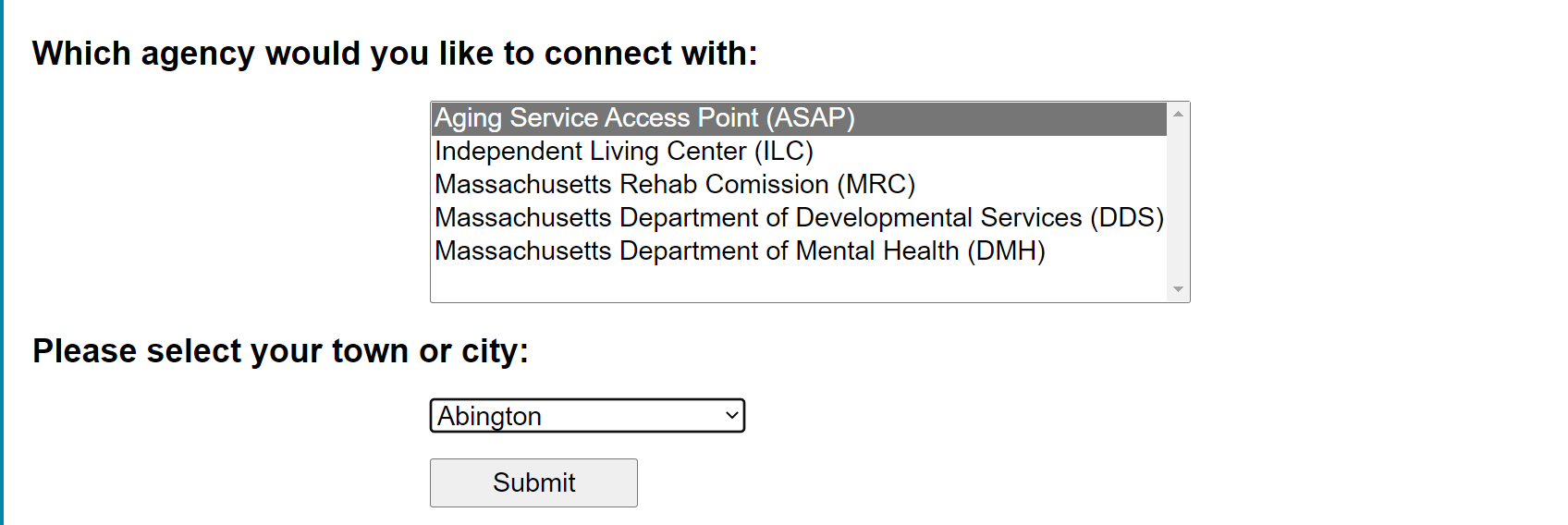 www.MassOptions.org
*For presentation only. Not for distribution.
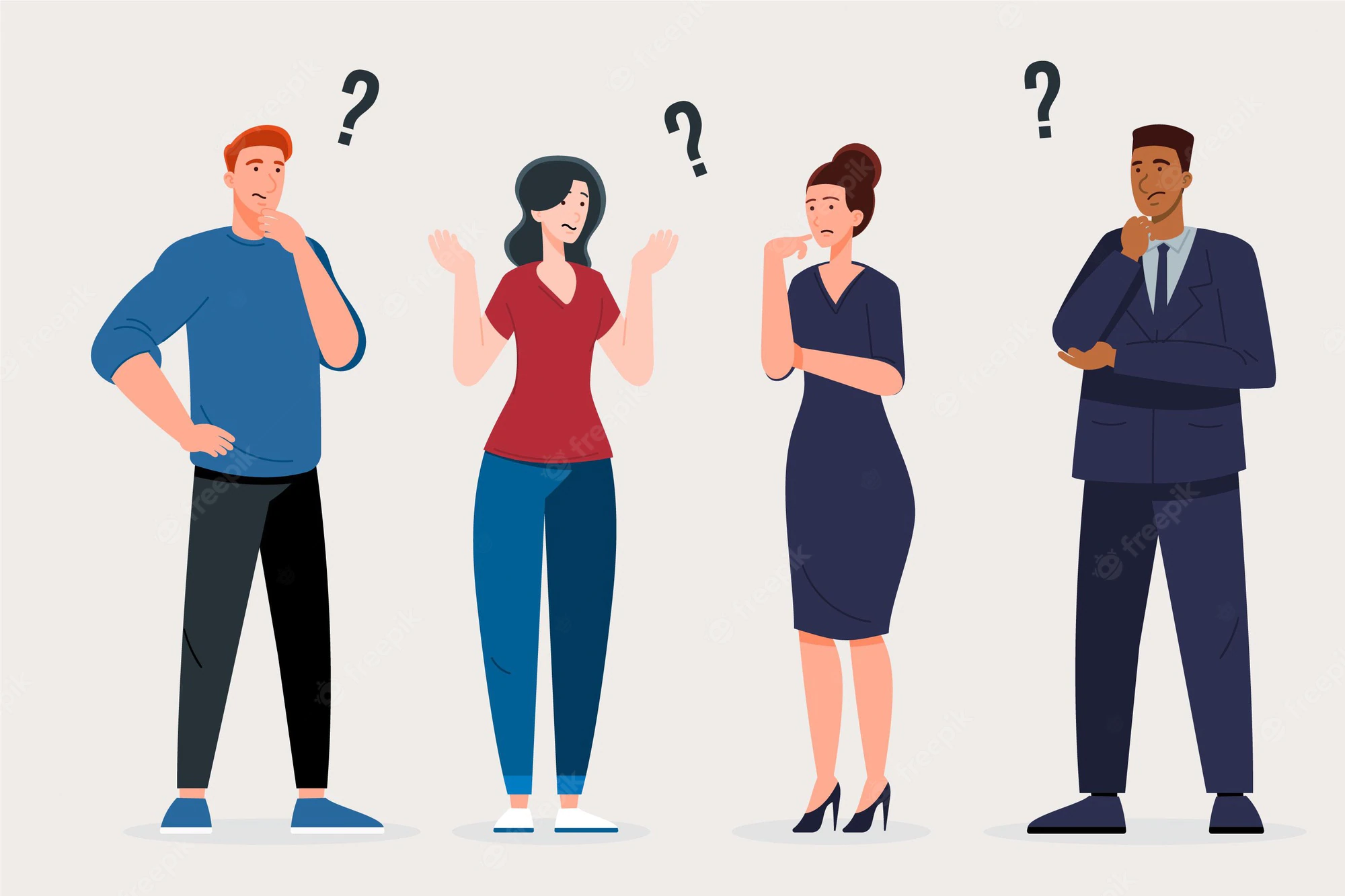 Questions
42
*For presentation only. Not for distribution.